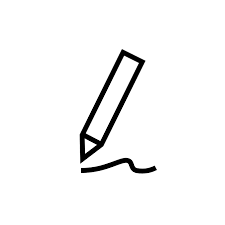 Drawing Dictation
1. Dibuja un rectángulo mediano.
2. Por dentro hay 5 cosas.
Dibuja un resaltador (marcatextos). Es verde.
Hay un sándwich de queso verde. ¡Qué asco!
Hay un celular horrible.
También hay un cuaderno muy pequeño.
Finalmente hay una cosa secreta.
3. Dibuja la cosa secreta.
Tiene cinco ojos.
Tiene pelo verde.
Tiene muchos dientes grandes.
Huele mal – como sushi viejo en el sol.
La cosa secreta es horrible y muy antipático.
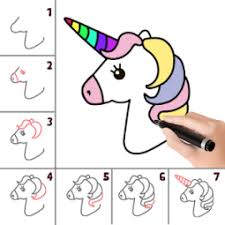 Enseña tu dibujo a tres personas o más.
Mad Libs
Una persona famosa
Una clase
Una característica
Otra característica
Una acción (-a, -e)
Una acción (-n)
Una acción (-r)
Una cosa
Una comida 
Una acción (-a, -e)
_____________ es un profesor famoso de _______________. A los estudiantes no les gusta porque es _______________ y _________________. El profe ______________ mucho. Al profe le gusta mucho cuando sus estudiantes ______________.

     Un día el profe exclama, “¡Quiero ___________ tu mochila! ¡Dame tu _________!” El profe abre la mochila y agarra __________. El profe come todo y ___________.
1
2
3
4
5
6
7
8
9
10
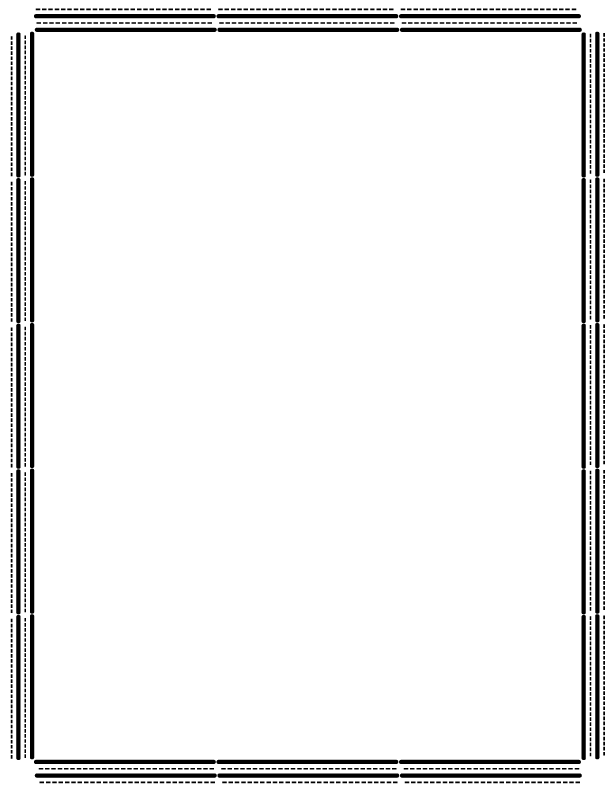 COPIA los dos párrafos con la información del Mad Lib.
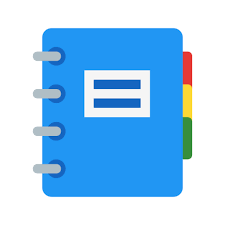 Esta es buen práctica de escribir.
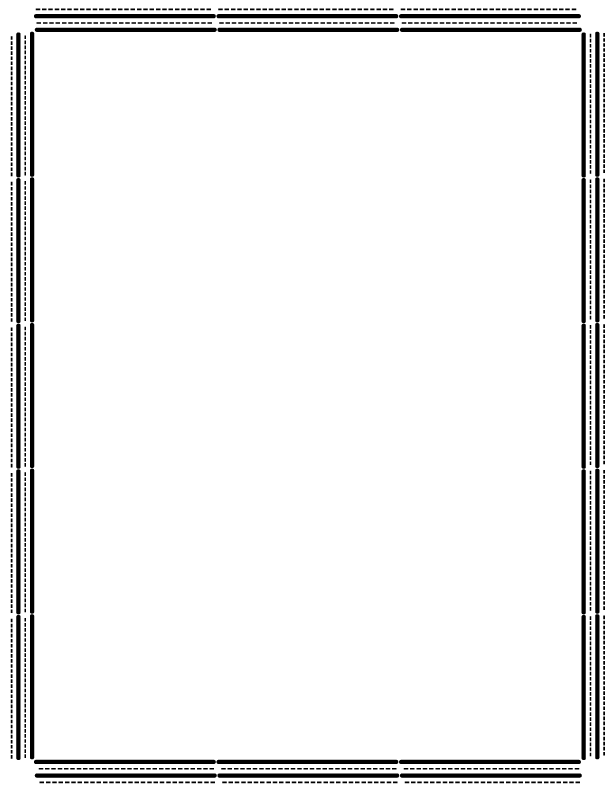 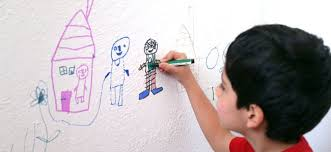 Una ilustración 
del Mad Lib
Lee la descripción del Mad Lib.

Dibuja al profe y sus acciones según (according to) la descripción.
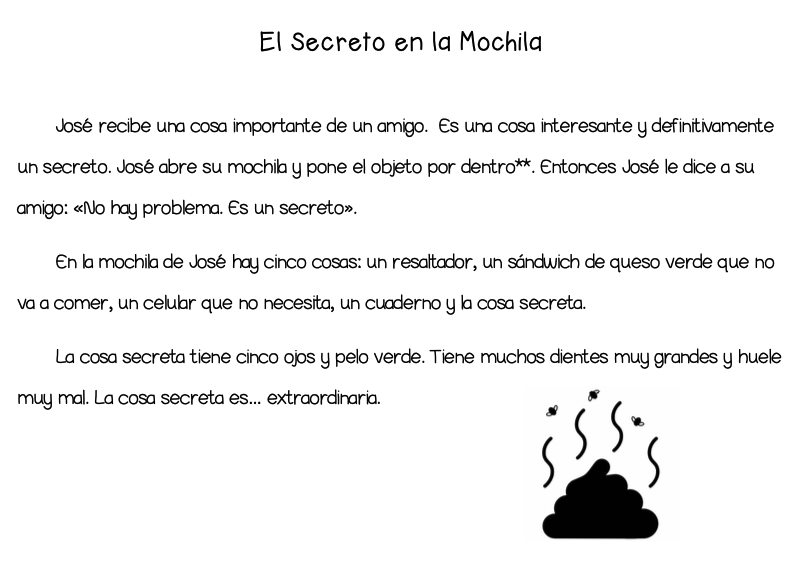 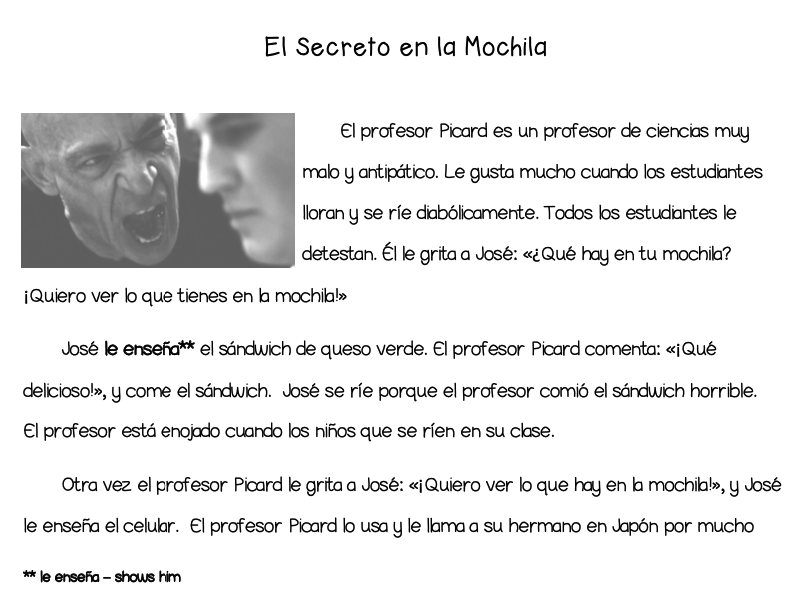 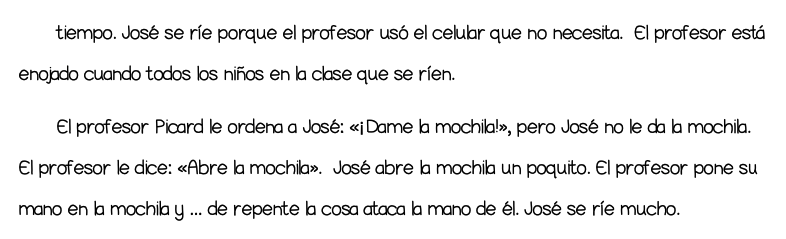